Dittico di Asturio.
Darmstadt, 
Hessisches Landesmuseum
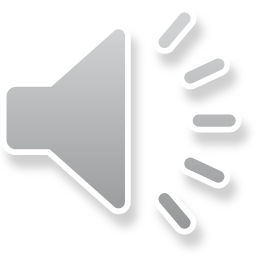 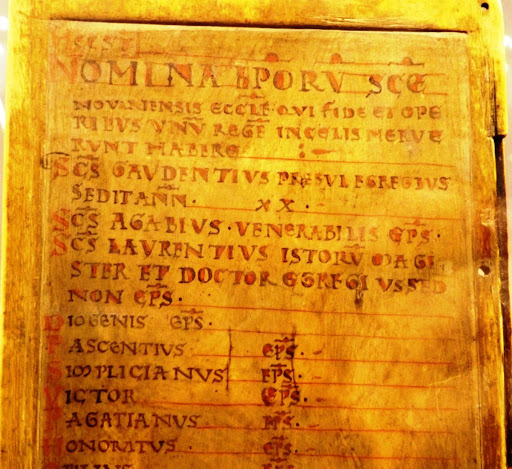 Novara, Cattedrale. 
Dittico «del Patrizio»
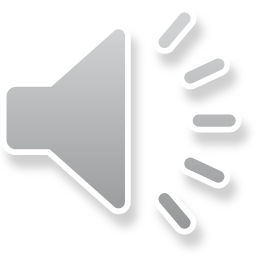